Week 13
Antineoplastic agents
Treatment options for cancer
Surgery- remove or debulk localized tumors
Radiation therapy- alone, conjuction with chemotherapy and surgery
Chemotherapy- inhibit the growth of cancer cells with minimum effect on normal cells
Immunotherapy
decision to use antineoplastic chemotherapy depends 
type of tumor to be treated
stage of malignancy
condition of the animal
financial considerations

narrow therapeutic indices -dosages calculated based on body surface area (BSA) rather than body mass

Cancer cells-rapid rate- division&growth
Sensitivity of different cells- change in drug uptake
Classification
Alkylating agents
Cyclophosphamide
Ifosfamide
Melphaltan
Chlorambucil
Lomustine
Streptozotocin
Decarbazine
Antimetabolites
Methotrexate
5-Fluorouracil
Cytarabine
Gemcitabine





Antibiotics
Doxorubicin
Mitoxantrone
Bleomycin
Dactinomycin
Mitotic Inhibitors
Vinblastine
Vincristine
Vinorelbine
Pactitaxel
Hormones
Other
Cisplatin
Carboplatin
L-Asparaginase
Mitotane
Hydorxyurea
Alklylating agents
Aklylation of DNA- cause miscoding and cross linkind DNA strands
Inhibition of DNA/RNA or both synthesis
Examples:
Cyclophosphamide
Ifosfamide
Melphaltan
Chlorambucil
Lomustine
Streptozotocin
Decarbazine
Carboplatin
Busulfan
Antimetabolites
Inhibition of dihydrofolate reductase- tetrahydrofolate formation inhibited (thymidilate synthesis)- essential for DNA synthesis
Pyrimidine analogue- interfering DNA synthesis (stereo hindrnace), incorporate RNA, inhibition of DNA synthesis, toxic.
Examples:
Methotrexate
5-Fluorouracil
Cytarabine
Gemcitabine
Dactinomycin
Methotrexate
Inhibition of dihydrofolate reductase (necessary for thymidylate)- DNA synthesis
5-Fluorouracil
Pyrimidine- DNA synthesis
Incorporate RNA- toxic
Cytarabine
Pyrimidine- inhibition of DNA synthesis
Gemcitabine
Pyrimidine- incorporate DNA, inhibition of DNA synthesis
Palladia 
Tyrosine kinase inhibitor 
Treat mast cell tumors (dogs)
Antibiotics
Doxorubicin /Dactinomycin (Actinomycin D) 
bind DNA-disrupt helical structure
inhibit RNA and DNA polymerase, 
Free radical formation-cause DNA scission&cell membrane damage
Mitoxatrone
Topoisomerase II-mediated chain scission
DNA oxidation, aggregation, strand breakage
Bleomycin
Mixture of glycopeptide- generate oxygen radical, fragmentation of DNA
Benzarubicin 
Cytoplasmic PKC Activation 
cardio-protective antitumor agent 
metastatic canine and feline tumors (when anthracycline-based therapy failed)
Mitotic Inhibitors
Disruption of mitotic spindle apparatus and arrest of cell cycle
Examples
Vinblastine
Vincristine
Vinorelbine
Pactitaxel
Hormones
Prednisolone- inhibition of mitosis in lymohocyte
Flutamide- anti-androgenic (competes with testosterone)
Leuprolide- GnRH analogue- decrease FSH and LH (initially increase)- decreased conc of testosterone and estrogen
Tamoxifen- Anti-estrogenic
Other
Cisplatin
React with protein and nucleic acid, formation of cross-link between DNA strand, disruption of DNA synthesis
L-Asparginase
Inhibition of protein synthesis
Mitotane
Destroy adrenal zona fasciculata and reticularis
Etoposide
Topoisomerase II mediated DNA scission
Hydroxyurea
Inhibition of conversion of ribonucleotide to deoxyribunucleotide
Administration
Route and frequency is variable. 
Oral medications (pills or capsules) - given at home. 
Injections (given under the skin or intravenously) 
Slow infusions- require an animal to spend the day in the hospital. 

Repeated weekly to every few weeks. 
Duration- depends- type of cancer, extent of disease.
Side effects
Sensitive tissues
intestinal lining- decreased appetite, nausea, vomiting, and diarrhea 
bone marrow suppression- drop in White blood cell count-increased susceptibility to infection
hair follicles- especially non-shedding parts are more susceptible (terriers and poodles)- evident in face and tail. Cats- whiskers and the longer hairs over the eyes
Alkylating agent- oral mucosa ulceration and intestinal denudation
Ifosfamide-neurotoxic-altered mental status, coma, generalized seizure, cerebellar ataxia
Immunotherapy adjunt
Oncept (Canine Melanoma Vaccine, DNA) – dogs- oral melanoma 
support surgery and/or radiation therapy 
prolong survival time
Oncept IL-2 (Feline Interleukin-2 Recombinant Canarypox Virus) cat-feline fibrosarcoma 
reduce the risk of relapse
Lymphoma
3 chemotherapy drugs combo+ prednisone 
Vincristine, Doxorubicin, and Cytoxan (or cyclophosphamide) for 25 week
Protocol
combinations (1-6 different antineoplastic agents) - dosages and timing. 
Selection based on;
type of tumor
grade or degree of malignancy
stage of the disease
condition of the animal
financial considerations
Special safety concerns
Personal safety-high importance
Drug preparation- Proper ventilation, special area
Transferring drugs between container
Opening glass ampules
Splitting oral medications
Disposal of contaminated syringe, needle, glove
Cleaning preparation area
Resistance
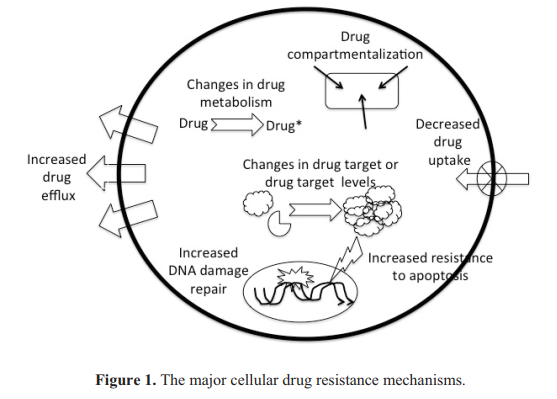 Biochemical Resistance
Decreased drug accumulation
Altered drug metabolism
Altered drug target
Enhanced nucleic acid repair capacity
Eg. Canine lymphoma- P-glycoprotein (increased drug efflux)-anthracycline antib, vinca alkaloid, taxane
Pharmacological Resistance
Poor/erradic drug absorption, metabolism and excretion/drug interaction
Increase the dose
Kinetic Resistance
Small growth fraction- G0 phase=large primary tumors (cell cycle specific agents) not able to kill= surgery/radiotherapy
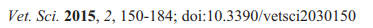 BCRP substrates
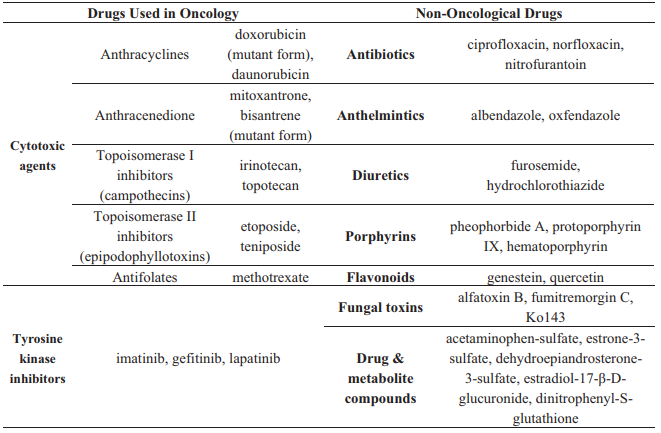 BCRP expression 
hematopoietic tumors (leukemia, lymphoma ) and solid tumors of the gastrointestinal tract, endometrium, lung and melanoma
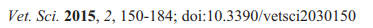